小學常識科
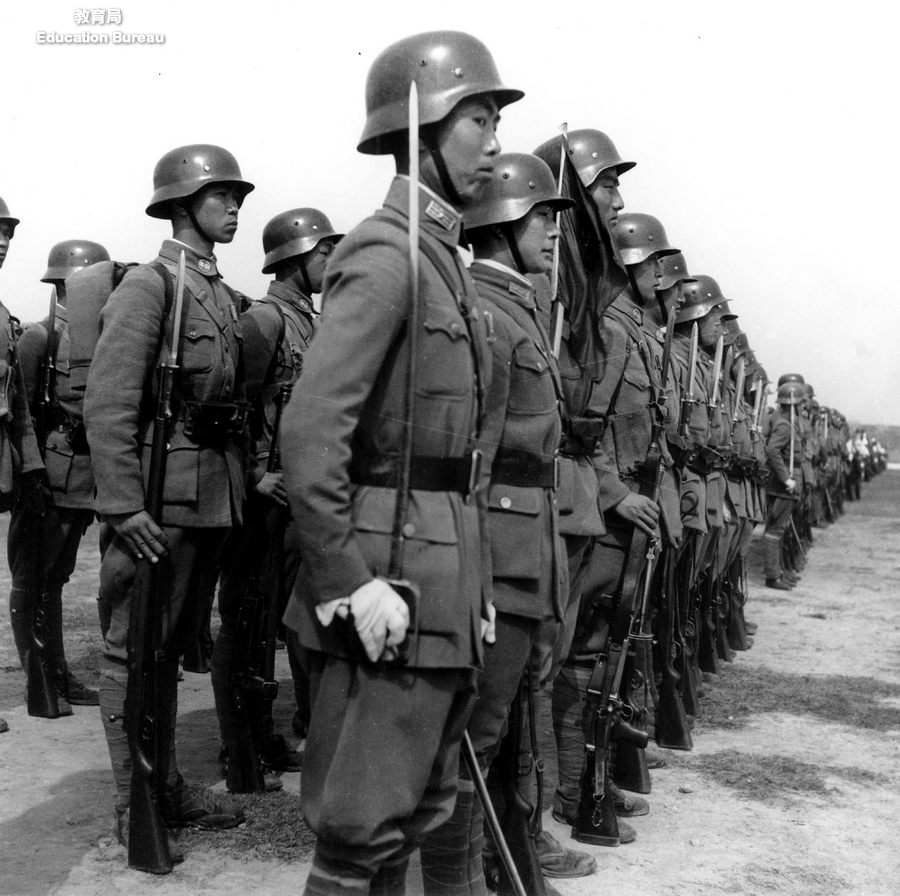 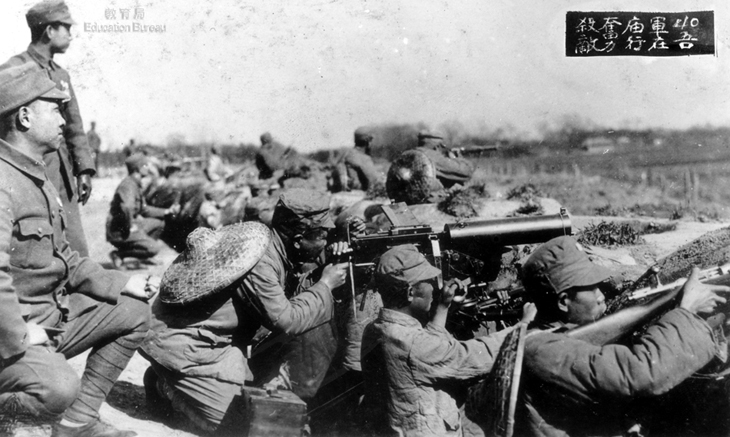 「抗日戰爭」
學習範疇五─ 國民身份認同與中華文化
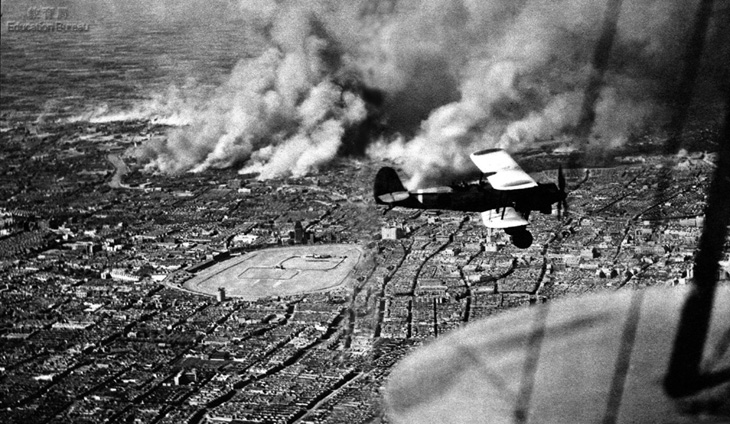 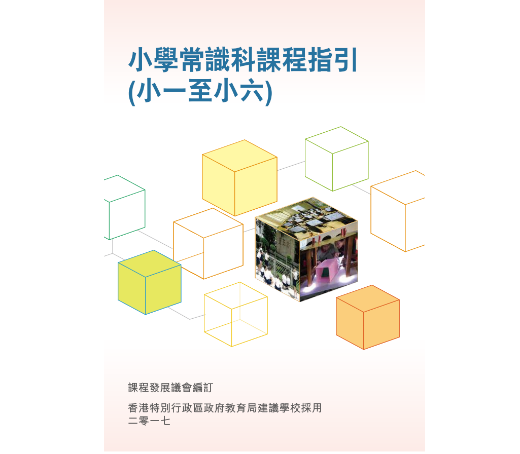 相關的課程宗旨、學習目標和學習重點
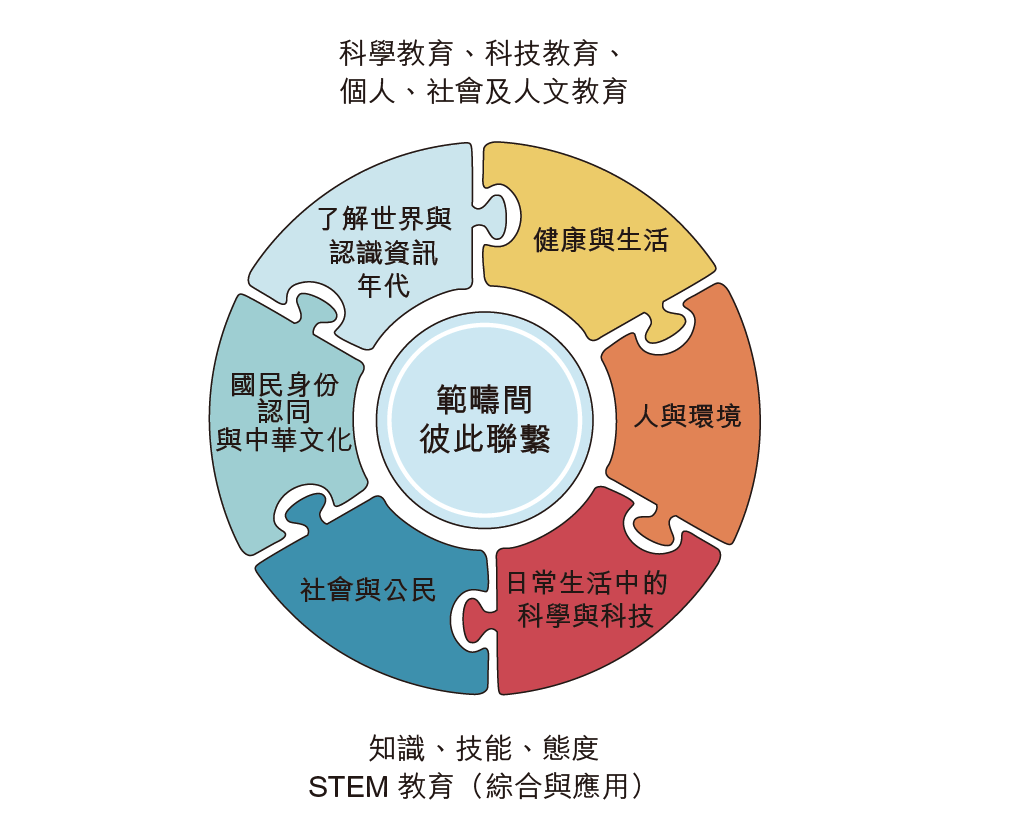 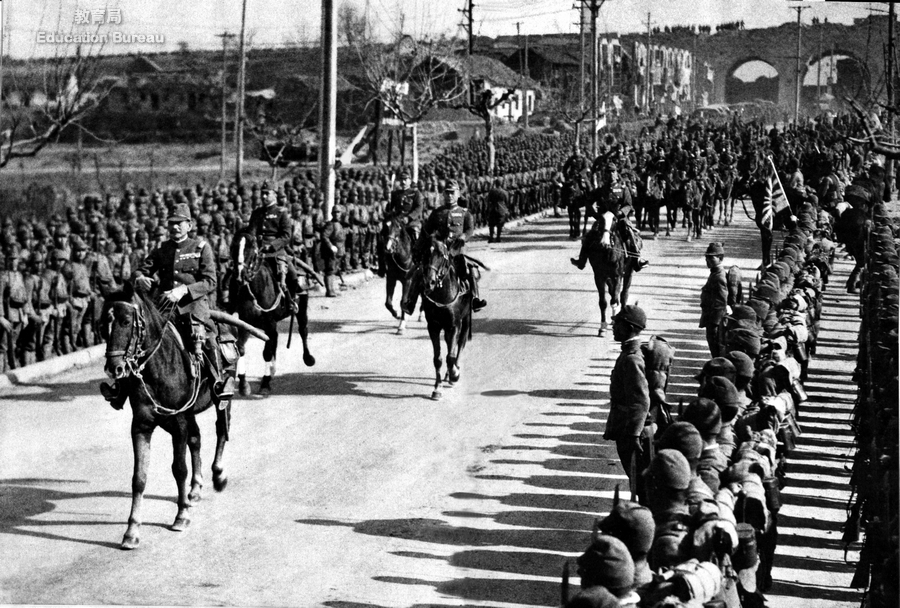 抗日戰爭
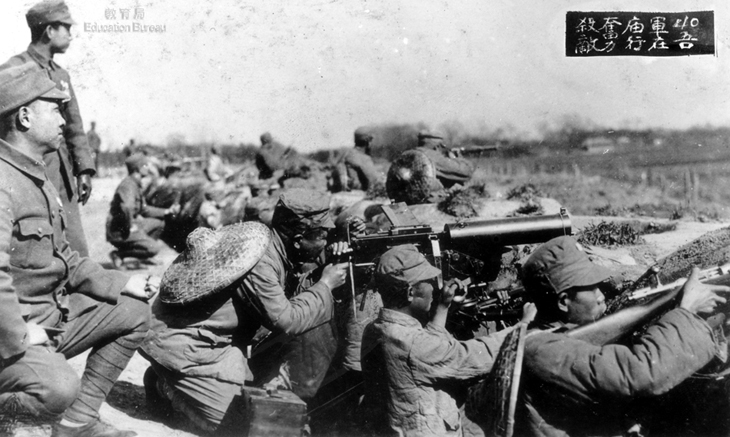 歷史背景
1930年代初，日本軍國主義抬頭，積極對外擴張，中國是日本的主要侵略目標。1931年9月，發生「九一八事變」導致東北淪陷。1937年7月7日，日本發動「七七盧溝橋事變」，中國抗日戰爭全面開展。
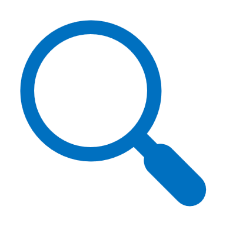 知多一點點
軍國主義︰強調國家須保持強大軍事力量，透過侵略別人獲取利益。
抗戰前中日軍力對比
(資料來源︰侵華日軍南京大屠殺遇難同胞紀念館 –南京大屠殺史實展)
*中國軍隊所擁有的各類槍炮、馬匹等裝備均比日本軍隊少很多。
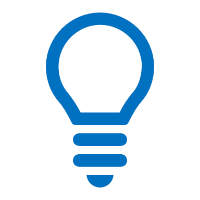 思考區︰看看這些數據，你能想像當時抗戰有多艱難嗎？
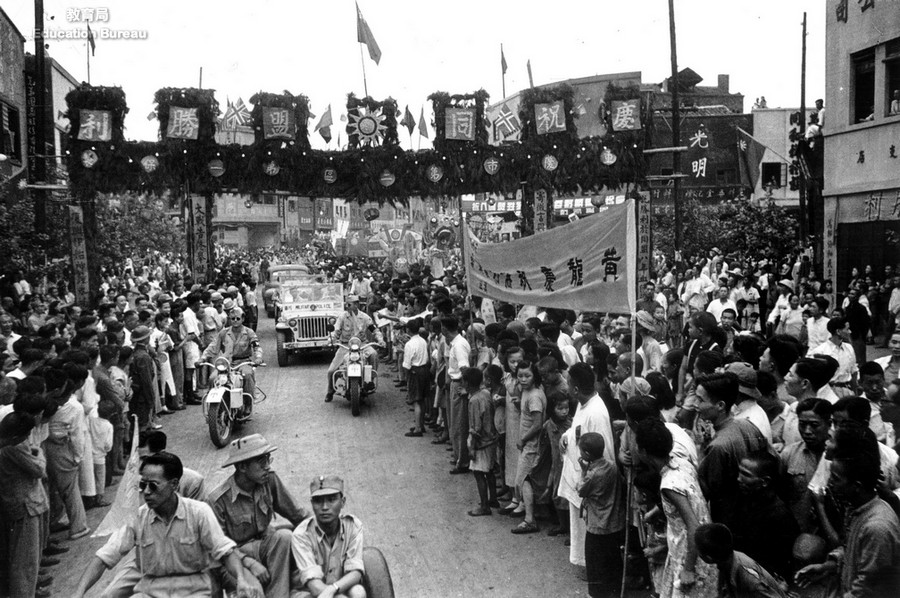 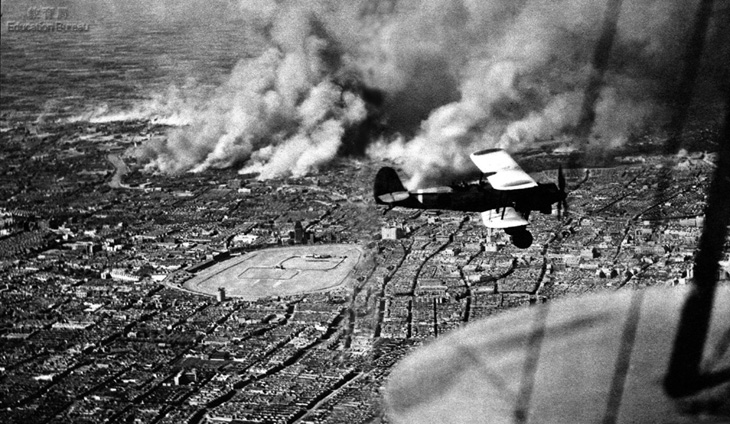 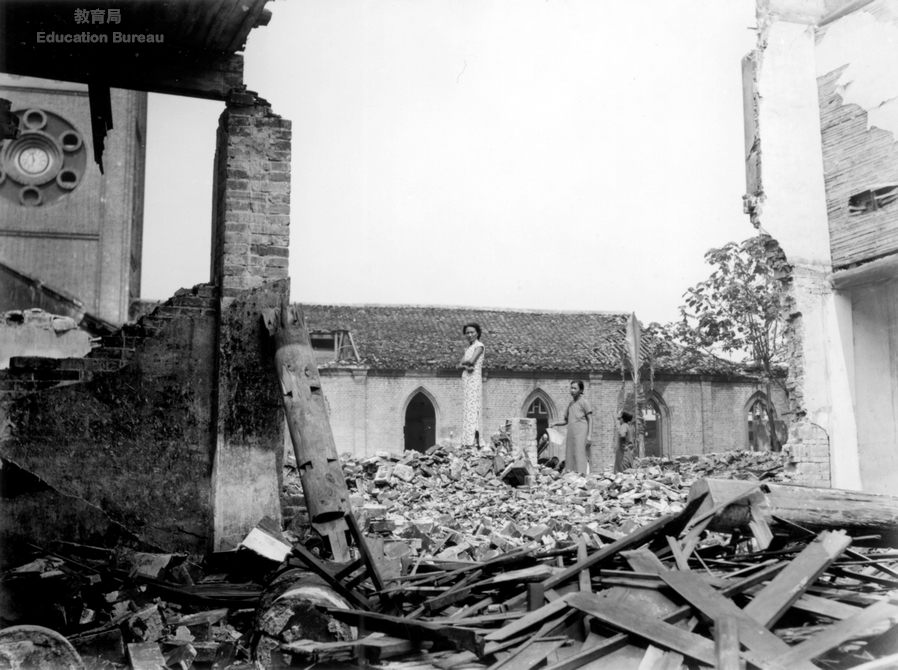 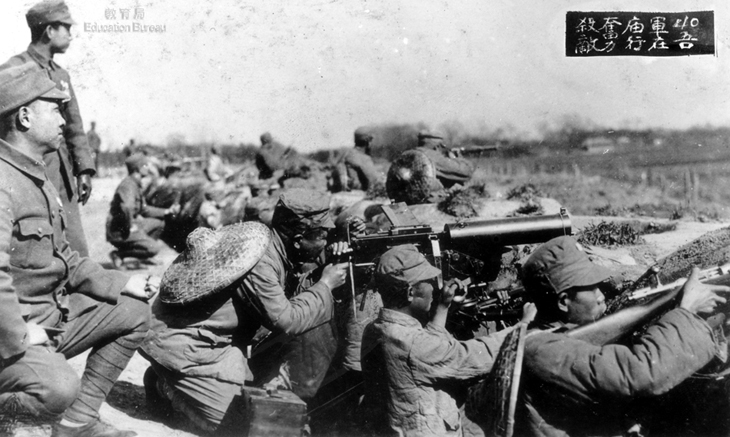 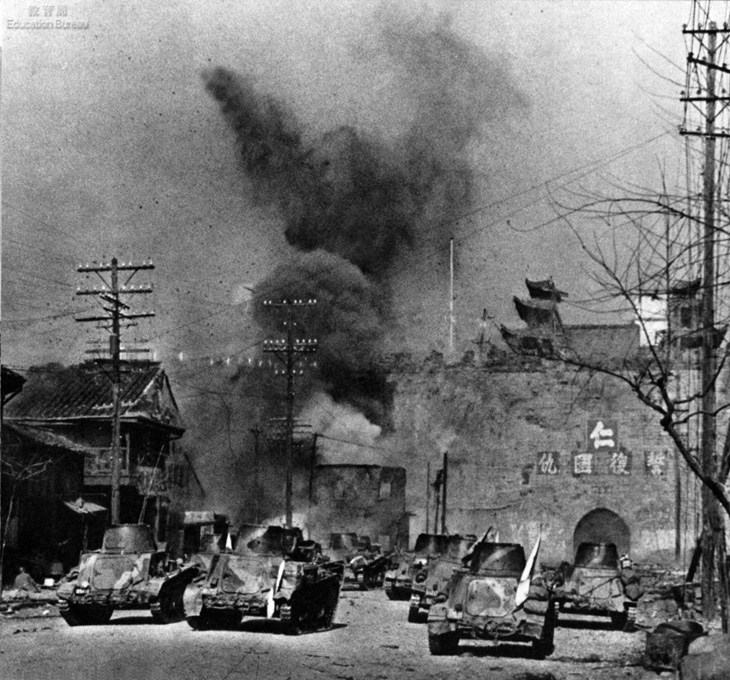 「抗日戰爭」部分重要事件
九一八事變
1931年9月18日，日軍在瀋陽炸毀了南滿鐵路的一段，誣稱鐵路被中國破壞，藉此出兵中國東北，史稱「九一八事變」，及後東北淪陷。
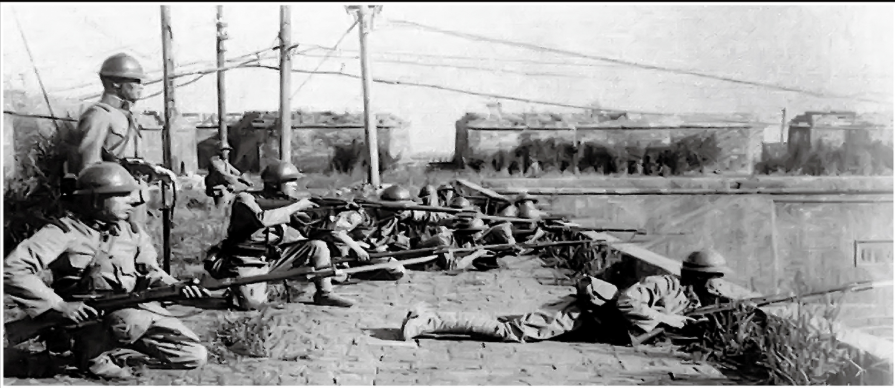 侵略瀋陽的日本軍人
七七盧溝橋事變
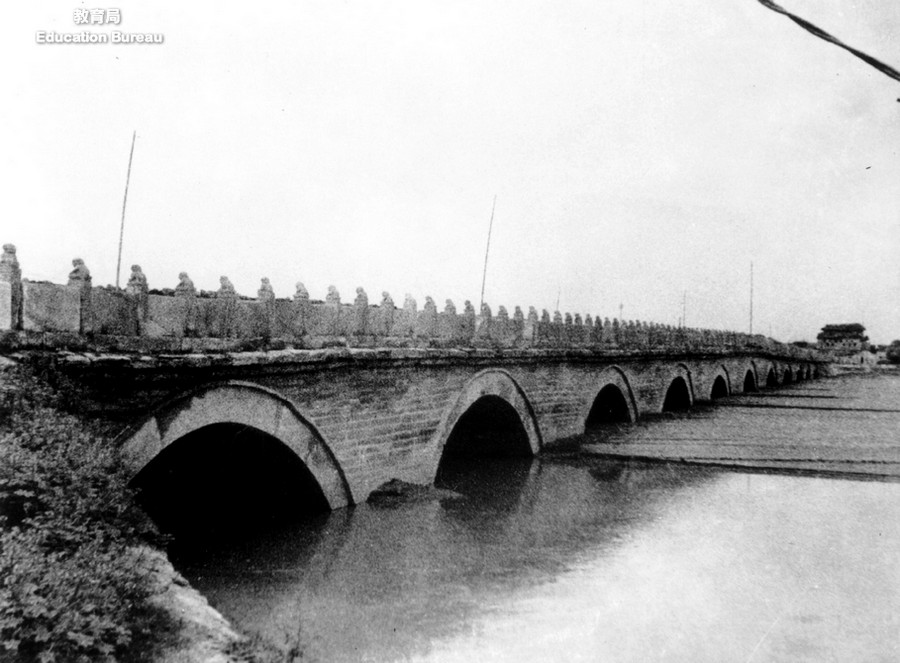 1937 年 7 月 7 日，日軍在盧溝橋附近進行軍事演習。晚上，藉口一名日軍失蹤，要進入城內搜查。中國駐軍拒絕，日軍向中國軍隊開槍，中國駐軍還擊，史稱「七七盧溝橋事變」。
我們只有犧牲到底，
抗戰到底，
唯有犧牲到底的決心，
才能搏得最後的勝利！
盧溝橋
1937年7月17日，蔣介石發表廬山宣言，宣佈全面抗戰。
抗日英雄 — 謝晉元團長與「800壯士」
你看那八百壯士孤軍奮守東戰場
四方都是炮火，四方都是豺狼。
寧願死，不退讓
寧願死，不投降
《歌八百壯士》
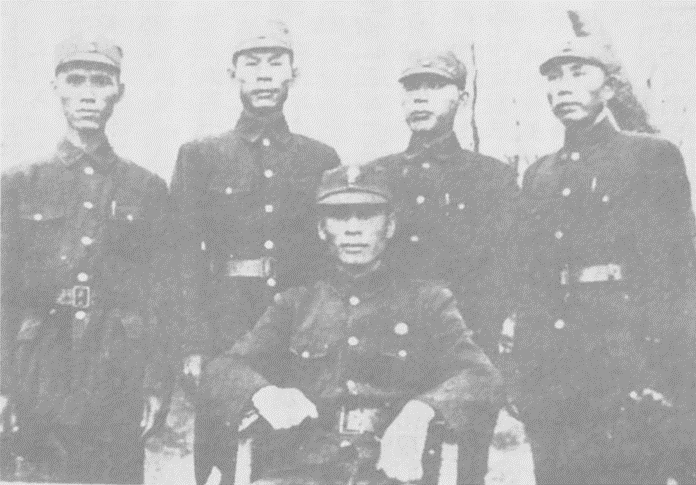 謝晉元﹙中﹚
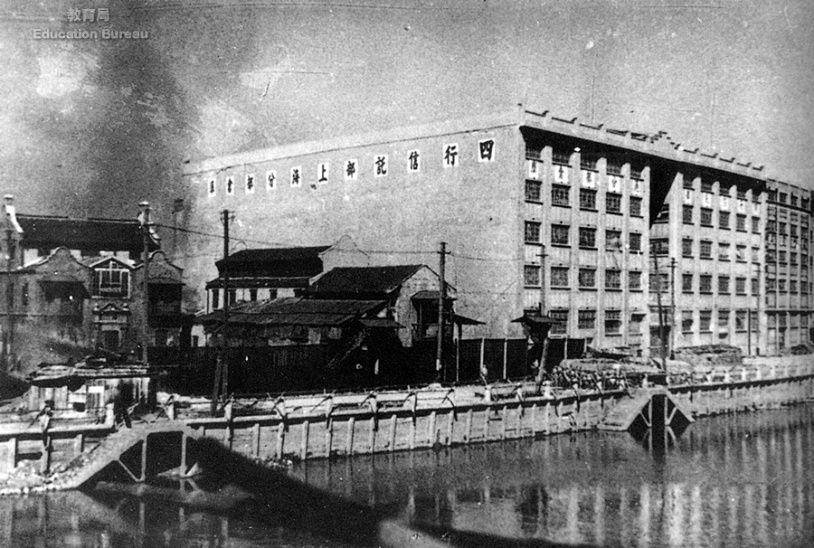 1937年10月，中國中路軍主力從上海閘北退守蘇州河南岸，謝晉元團長率領「800壯士」孤軍死守四行倉庫，成功掩護大軍撤走，擊退日軍多次進攻。
四行倉庫
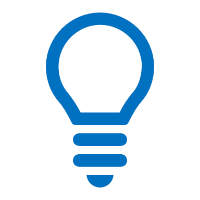 思考區︰為什麼謝晉元團長與部下要留守四行倉庫？謝晉元團長有哪些令人敬佩的精神？
南京大屠殺 — 悲痛的歷史
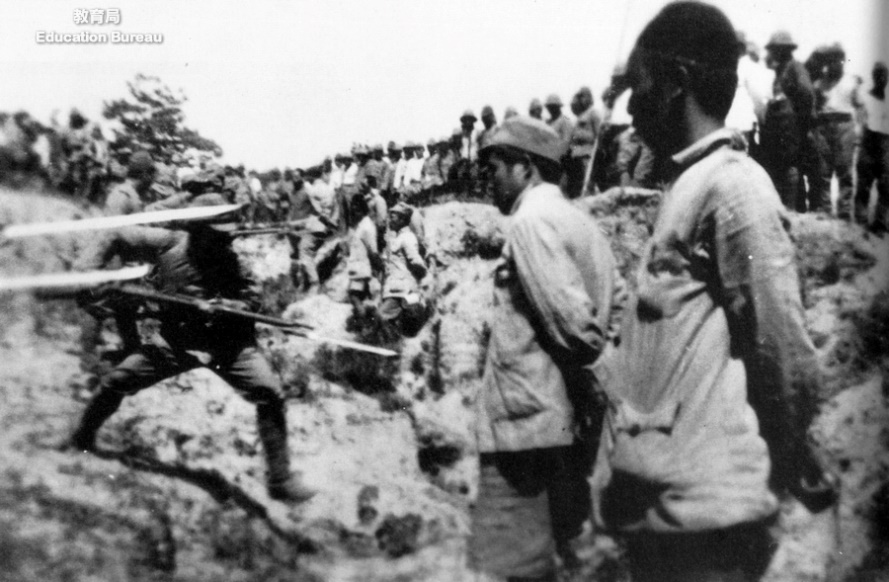 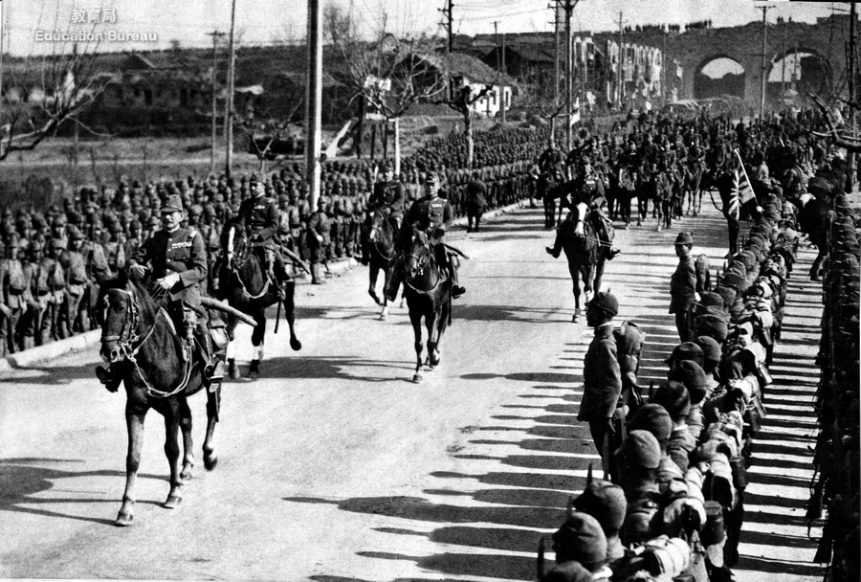 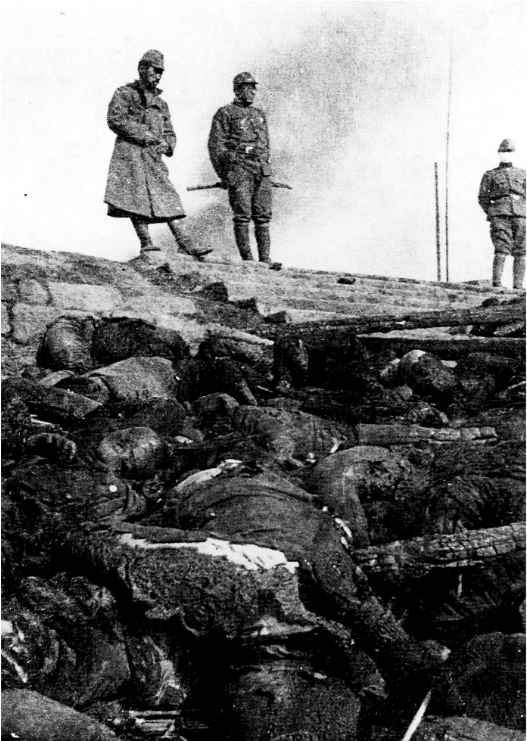 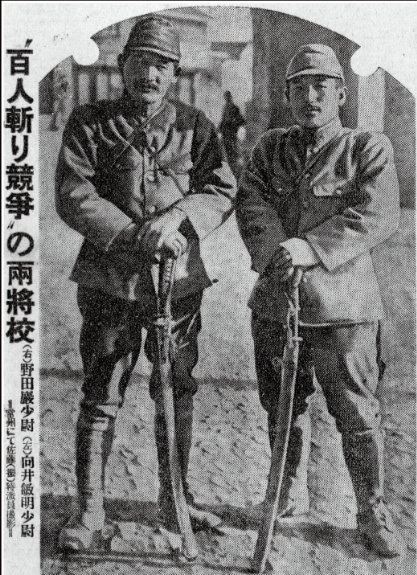 1937年12月，日軍攻陷南京城，繼而進行大屠殺，殺死超過30萬中國同胞。
戰爭的殘酷
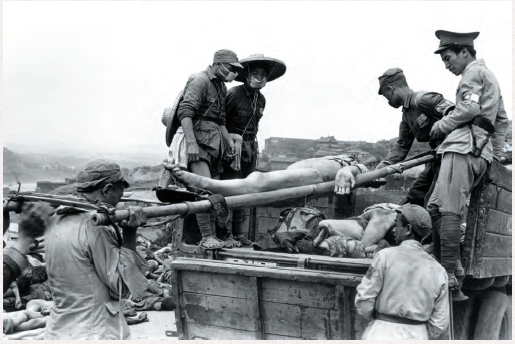 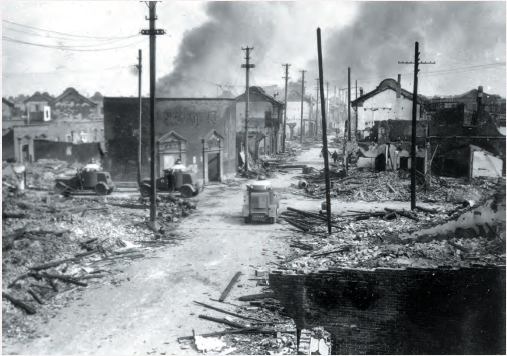 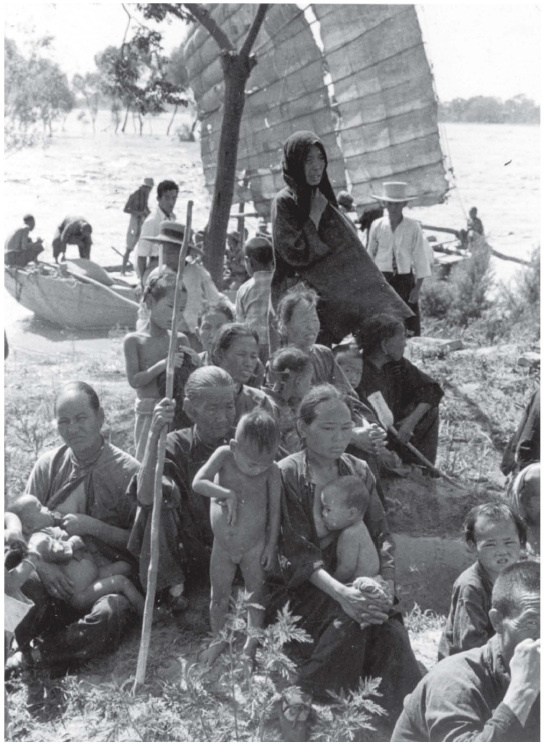 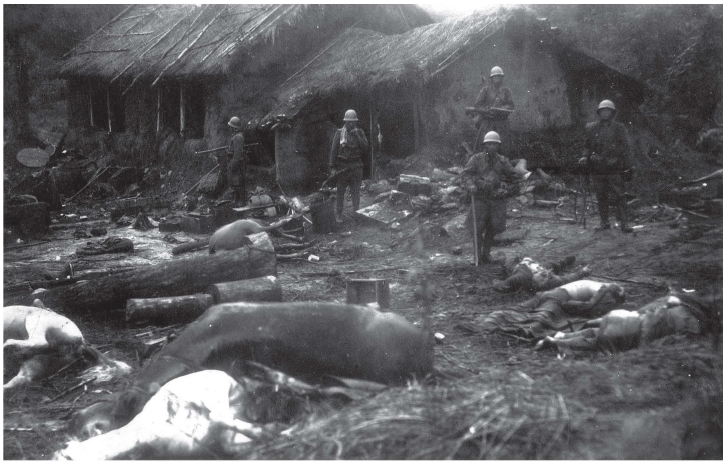 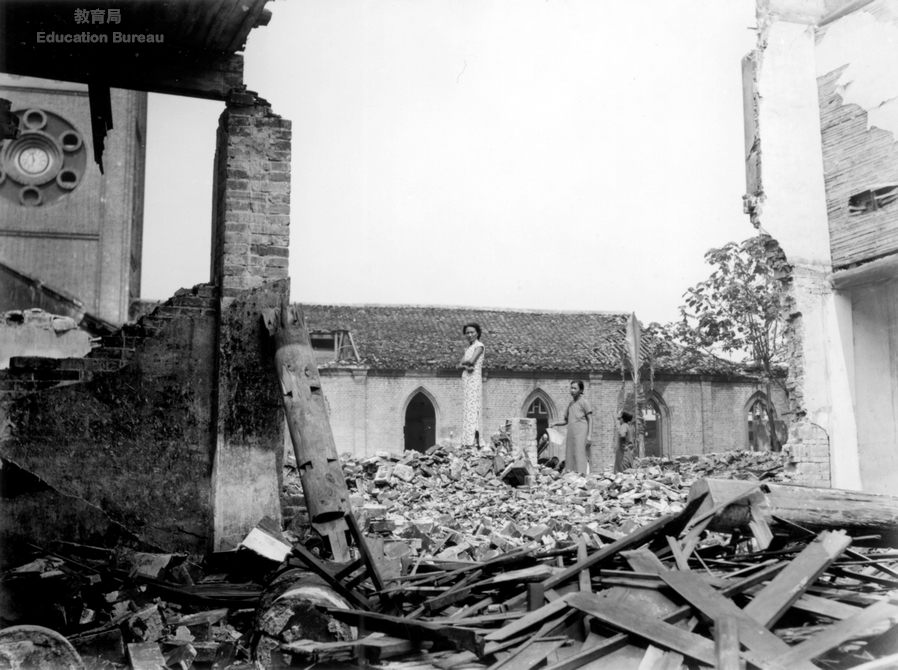 未能逃避戰火的中國民眾，不幸喪生。
日軍蹂躪過後，城市頓成廢墟。
無辜百姓的家園被日軍佔據，無家可歸。
民眾流離失所
平民傷亡
大規模破壞
日本投降
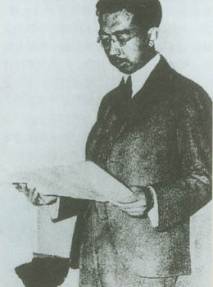 1945年8月15日，
日皇裕仁宣佈無條件投降。
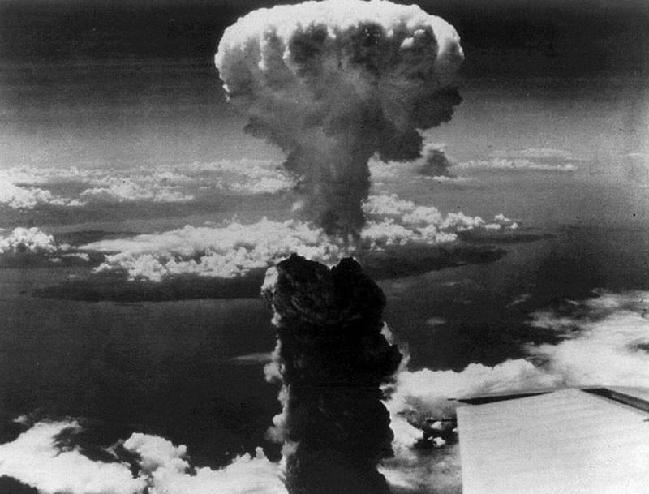 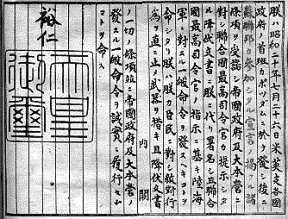 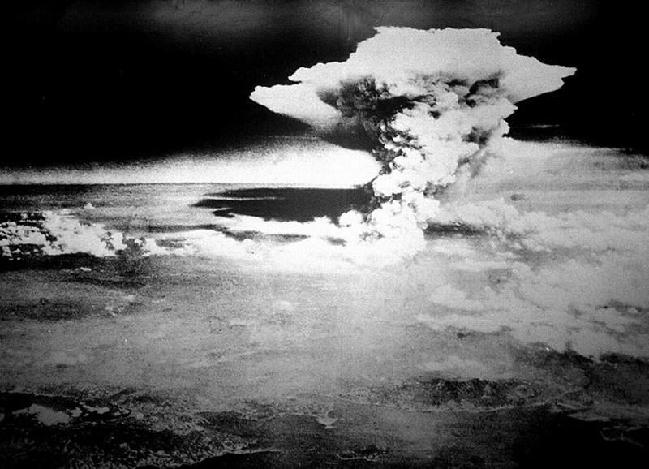 1945年8月6日和9日，美國先後在日本的廣島和長崎投下原子彈。
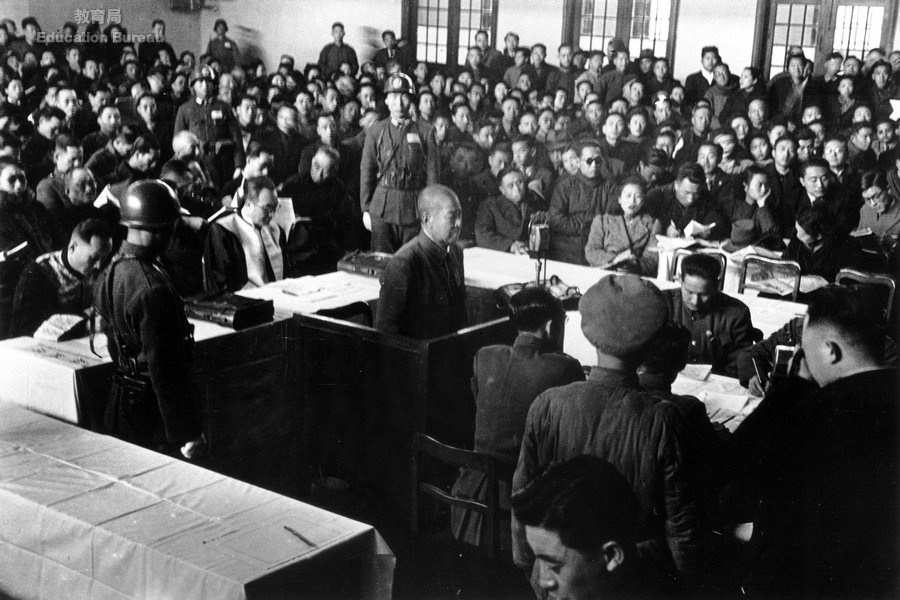 抗戰結果
中國收復被日軍所侵佔的領土
廢除各項不平等條約
中國的國際地位提高﹙成為聯合國五個常任理事國之一﹚
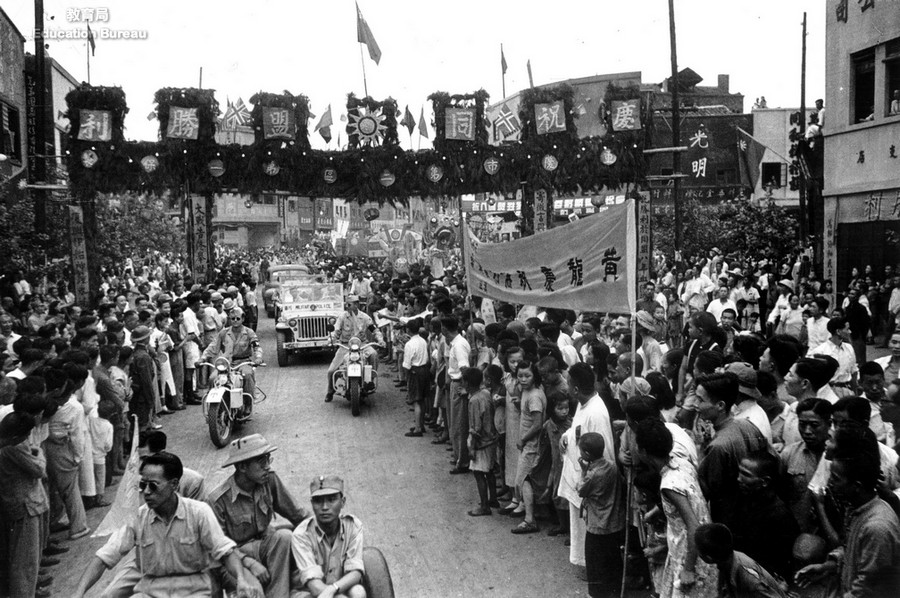 聶耳、田漢與《義勇軍進行曲》
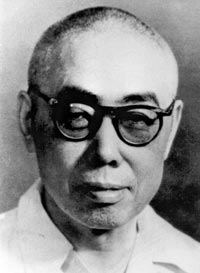 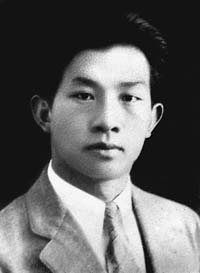 起來！不願做奴隸的人們！
把我們的血肉，築成我們新的長城！

《義勇軍進行曲》
田漢
聶耳
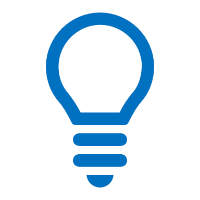 思考區︰
1) 你知道國歌與「抗日戰爭」有什麼關係嗎？
中華人民共和國國歌為《義勇軍進行曲》。《義勇軍進行曲》原是抗日救國為主題的電影《風雲兒女》(1935)的主題曲，由劇作家田漢作詞，音樂家聶耳作曲。抗戰期間，民間興起以不同方式宣揚共赴國難、抗日救國的訊息。其中，田漢和聶耳創作的《義勇軍進行曲》，節奏鮮明，曲調高昂，雄壯有力，表現了中華民族勇往直前、不屈不撓的戰鬥精神。
2) 除了參軍外，當時民眾還以甚麼方式參與抗戰？
當時民眾以不同方式為抵抗日本侵略出力
醫療隊
縫衣隊
生產建設
醫療工作
洗衣隊
救護隊
看護隊
兒童保護工作
辦報
出版刊物
宣傳
難童教養所
義教
抗日歌曲
抗日舞台劇
思考區︰抗戰時期的同胞如何展現以下的價值觀？
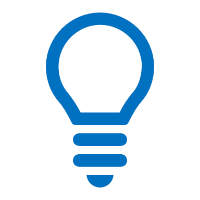 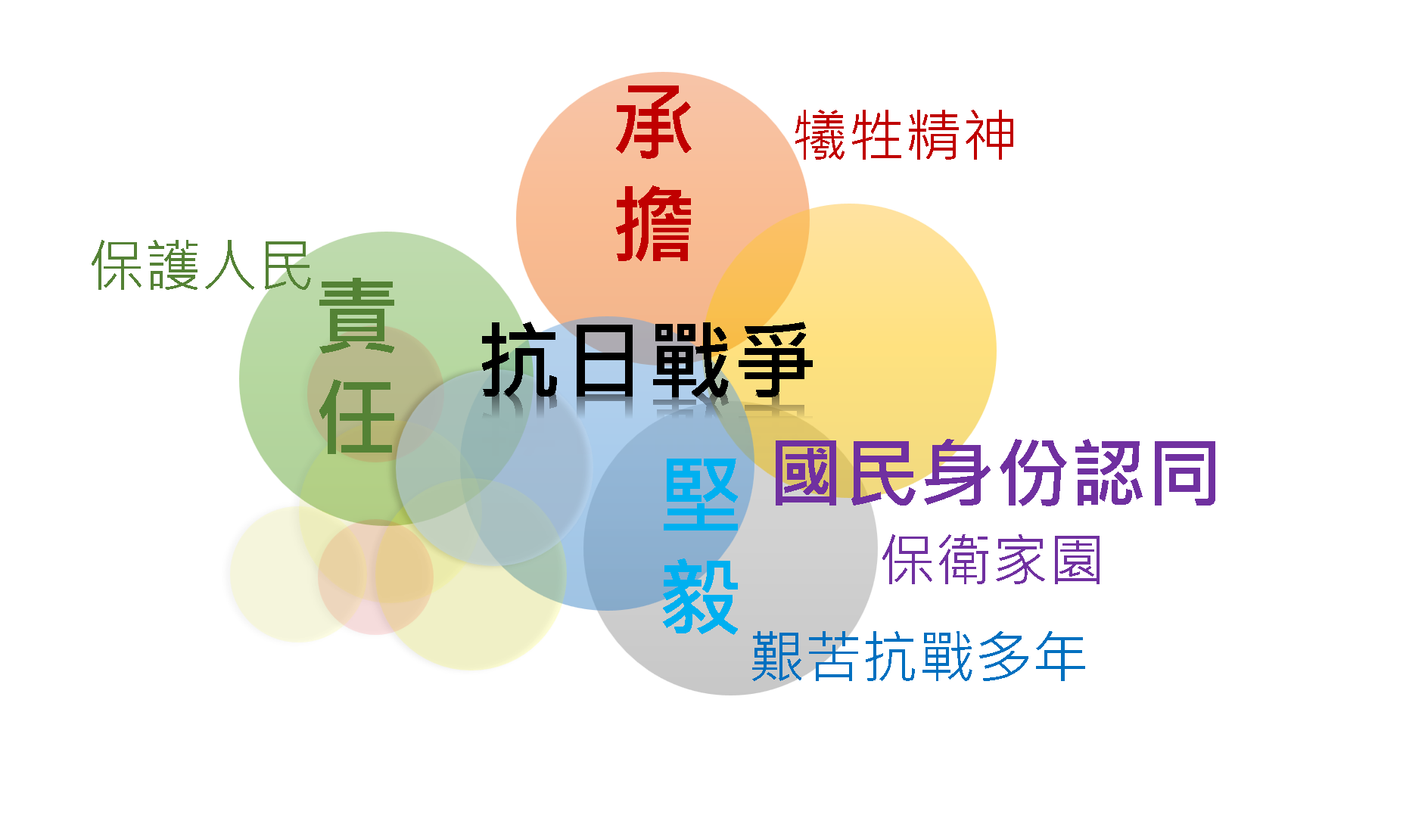 高小適用的學與教資源
虛擬博物館
侵華日軍南京大屠殺遇難同胞紀念館 –南京大屠殺史實展﹕
http://www.19371213.com.cn/exhibition/njdtsssz/

相關的全方位學習活動
香港歷史博物館常設展覽「日佔時期」:
https://www.lcsd.gov.hk/CE/Museum/History/zh_TW/web/mh/exhibition/gallery07.html
教師參考
教育局課程發展處

「中國歷史科：香港發展錄像專輯」
第5輯 抗日戰爭與日治香港
https://www.edb.gov.hk/tc/curriculum-development/kla/pshe/references-and-resources/chinese-history/hk-development-video.html

《抗戰勝利七十周年圖片集︰徐宗懋藏品選》
https://www.edb.gov.hk/tc/curriculum-development/kla/pshe/references-and-resources/chinese-history/70th_victory_album.html
結語
「抗日戰爭」是每個中國人都不能忘記的歷史，我們希望學生能謹記戰爭是殘酷和可怕的，學會珍惜得來不易的和平；並且從當時人民艱苦抗戰的事跡出發，學習承擔精神、堅毅、責任感等價值觀，感受家國情懷，以裝備自己，貢獻國家。